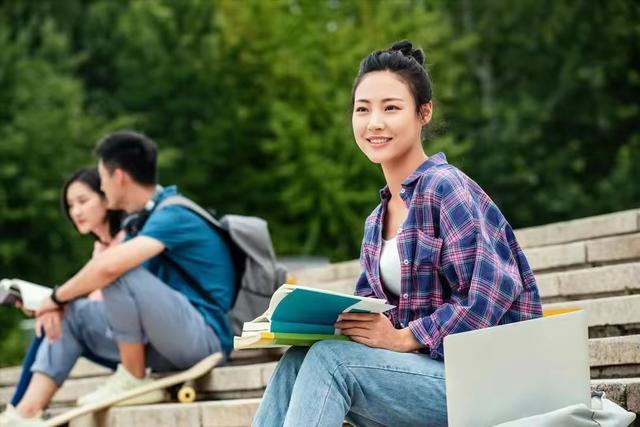 职教高考新实践专题篇·
英语
总主编 	 宋玉馨     何亚芸 
主　编　张 煜        夏胜利     刘 莎
第六章　书面表达
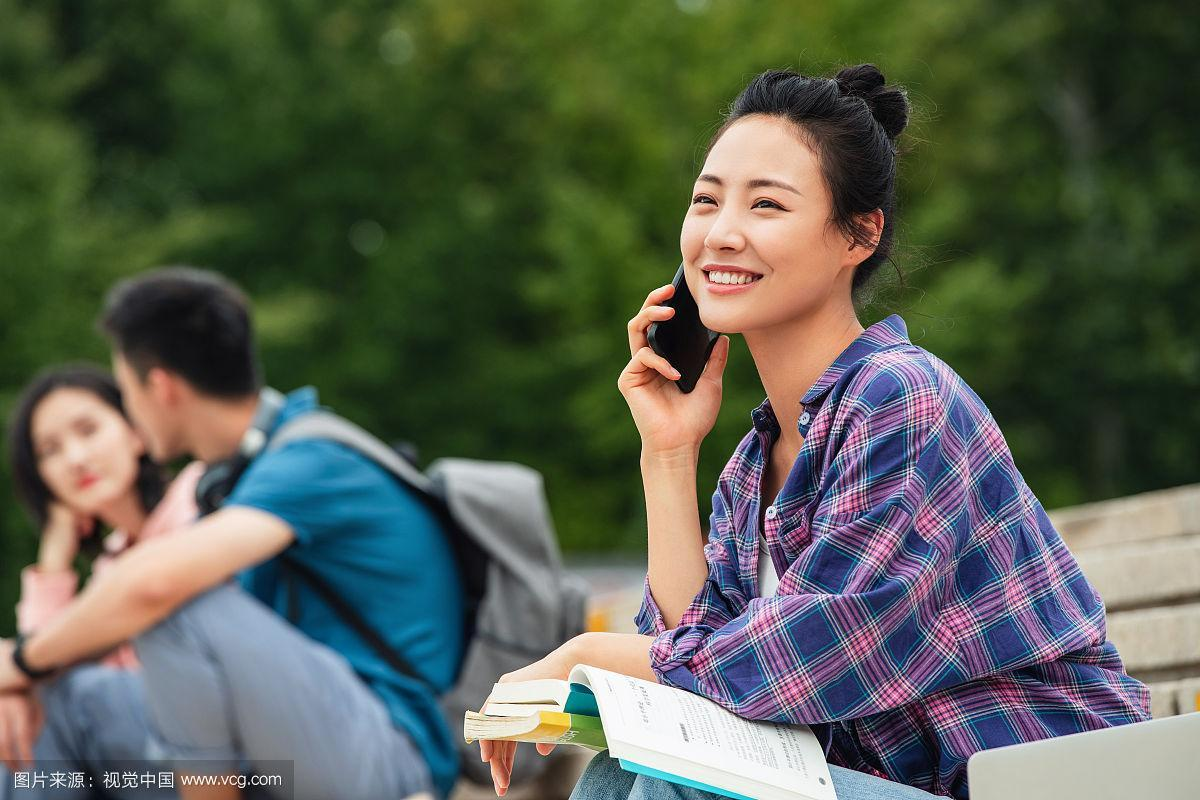 一、学习导航
二、解题攻略
目录
三、综合训练
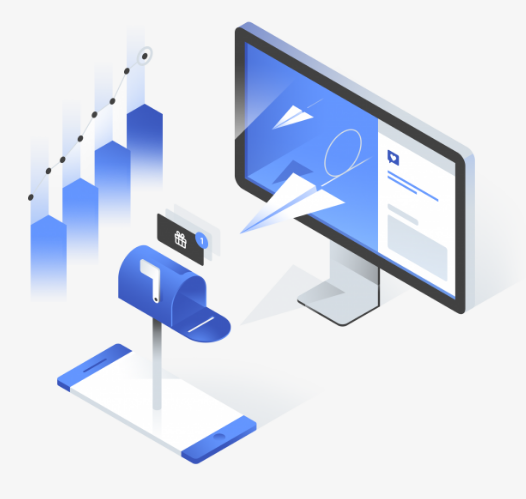 一、学习导航
Home
一、学习导航
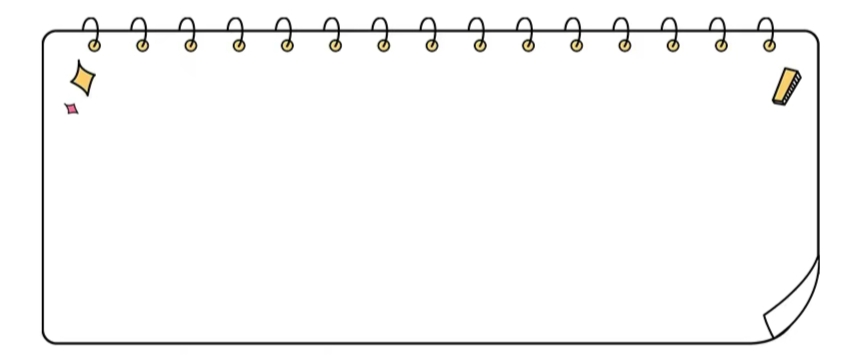 书面表达考题共1题，要求学生写一篇60—80词的短文，分值为20分。该题主要考查学生综合运用语言知识进行书面写作的能力，语篇类型涉及记叙类（个人简介、人物介绍、校园生活、社区生活、职场活动等）、说明类（常见标识介绍、节假日介绍、场所介绍等）、应用类（公告、通知、简讯、假条、常规指令、日程安排、海报、广告、常见票据、电子邮件、信函等）和议论类。
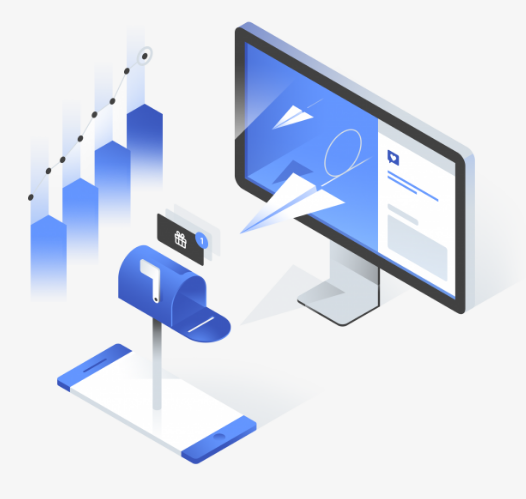 二、解题攻略
Home
二、解题攻略
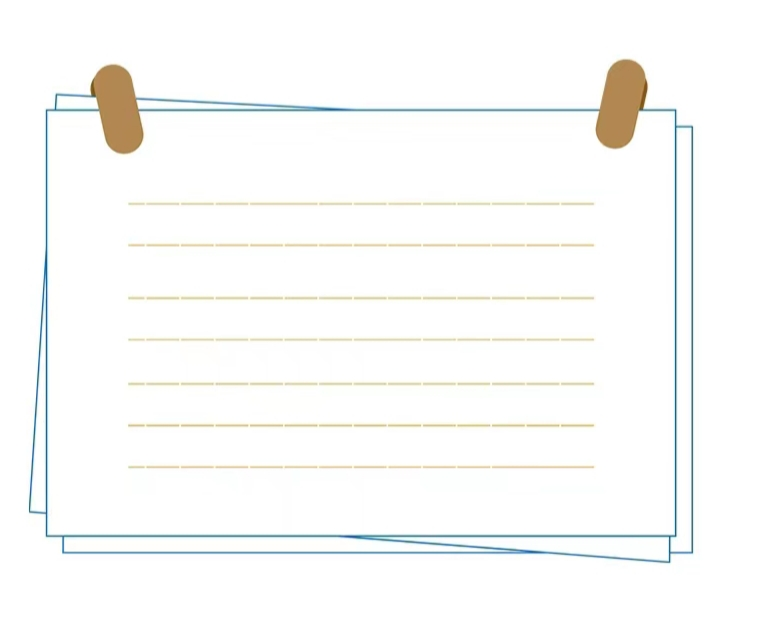 对“书面表达”部分的答题，学生需做到：
（1）认真审题、明确要求：仔细阅读写作要求和提示，根据题目要求确定好文章的体裁和格式，以及相应的时态、语态、人称等。
（2）抓住重点、切合主题：写作时必须涵盖所有提示内容，但注意不要逐字逐句地翻译。（3）措辞恰当、语法正确；逻辑清晰、行文流畅。
（一）信函
信函（letters）一般用来处理或讨论事务，包括邀请信及回信（Letter of Invitation & Reply）、感谢信（Thank-you Letter）、求职信（Application Letter）、投诉信（Letter of Complaint）、道歉信（Letter of Apology）等。英语信函的格式通常可采用缩进式或齐头式。信函主要由六个部分组成：信头（包含写信人地址和写信日期）、信内地址、称谓、正文、结束语、落款；有的信函还包括附言和附件部分。写作考试常常只要求包含写信日期、称谓、正文、结束语、落款五个部分。
1. 常用格式
英语信函的格式通常可采用缩进式或齐头式。
（1）缩进式：缩进式是传统英文信函的常用格式。在缩进式中，每个段落第一行向后缩进4—5个字母，各段落之间不空行。
（一）信函
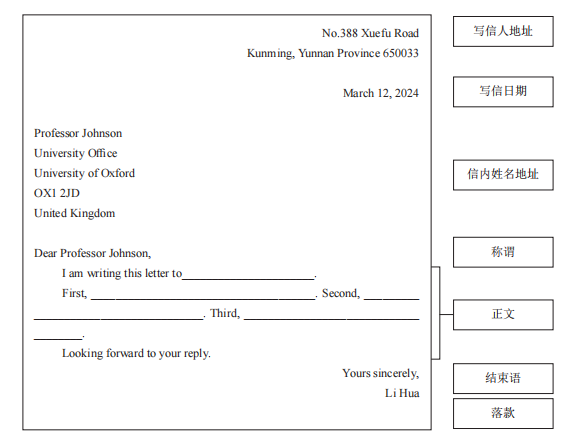 （一）信函
（2）齐头式：齐头式是商业信函、公务信函等正式信件的行文格式。在齐头式中，各组成部分都从最左边开始书写，每个段落之间空一行。正式信函中通常不用缩写形式和口语表达。
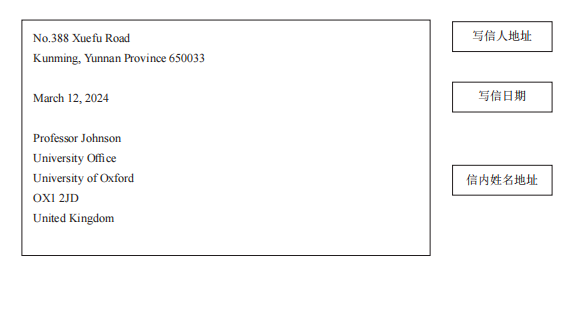 （一）信函
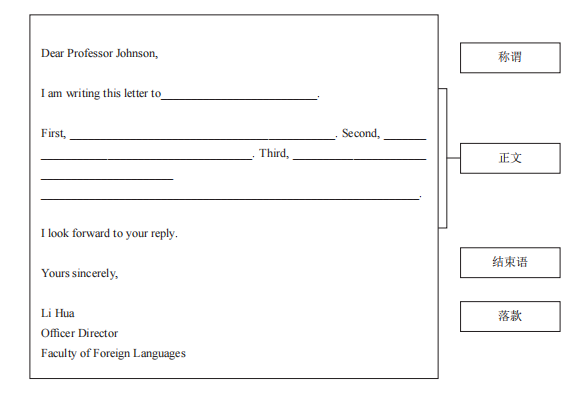 （一）信函
2. 信函的组成部分
英语信函主要由六个部分组成：信头、信内地址、称谓、正文、结束语、落款；有的信函还包括附言和附件部分。
（1）信头（heading）：由写信人地址和写信日期两部分组成。在缩进式中，通常写在信纸第一页的右上角；在齐头式中，通常写在信纸第一页的左上角。其中，英语书信中的地址，写法与中文相反，由小到大，先写门牌号码、街名，再写城市名、州（省）名、邮编、最后再写国名。例如，“No. 388, Xuefu Road, Wuhua District, Kunming, 650033, Yunnan Province, China
（中国云南省昆明市五华区学府路388号）”。日期的写法中，英式英语顺序为“日、月、年”，美式英语顺序则为“月、日、年”，如“12 March, 2024（英式英语）”，“March 12, 2024（美式英语）”。
（一）信函
2. 信函的组成部分
英语信函主要由六个部分组成：信头、信内地址、称谓、正文、结束语、落款；有的信函还包括附言和附件部分。
（1）信头（heading）：由写信人地址和写信日期两部分组成。在缩进式中，通常写在信纸第一页的右上角；在齐头式中，通常写在信纸第一页的左上角。其中，英语书信中的地址，写法与中文相反，由小到大，先写门牌号码、街名，再写城市名、州（省）名、邮编、最后再写国名。例如，“No. 388, Xuefu Road, Wuhua District, Kunming, 650033, Yunnan Province, China
（中国云南省昆明市五华区学府路388号）”。日期的写法中，英式英语顺序为“日、月、年”，美式英语顺序则为“月、日、年”，如“12 March, 2024（英式英语）”，“March 12, 2024（美式英语）”。
（一）信函
（2）信内姓名地址（inside address）：由收信人的姓名和地址两部分组成，通常写在信纸第一页的左上角。
（3）称谓（salutation）：对收信人的尊称，直接写在收信人地址的正下方，自成一行。称谓后面的标点一般用逗号，如“Dear Mr. Zhang,”。
（4）正文（body）：信件内的主要内容，一般遵循三段式的格式，其中第一段引入主题，第二段详细讨论，第三段以总结来结束正文。
（5）结束语（closing）：表示自己对收信人一种礼貌客气的客套语，用以结束信函，类似中文信函中的“此致，敬礼”。在缩进式中，通常写在正文下一行的右下角，在齐头式中，通常写
在正文下一行的左下角。结束语的首字母需大写，并以逗号结束，如“Yours sincerely,”。
（一）信函
（6）落款（signature）：落款可采用不同写法，一般包括写信人的手写签名、写信人的打印签名、写信人的头衔或职务、公司或单位的名称。在缩进式中，通常写在结束语下一行的右下角；在齐头式中，通常写在结束语下一行的左下角。
（7）附件（enclosure）：假如信封内除信纸外，还附有其他文件，可以在信中说明附件份数和内容。
（一）信函
2. 常用表达及句式
（1）称谓的常用表达。
 一般用Dear+头衔或职务+姓氏，如：Dear Mr. Zhang（张先生），Dear Ms. Wang（王女士），Dear Professor Li（李教授），Dear General Manager（总经理）。 
对关系亲密的家人或朋友，可直接用Dear+姓名，如：Dear Li Hua（李华）。
 如不清楚收信人的具体身份，可用Dear Sir/Madam（先生或女士）、To Whom It May Concern（敬启者）。
（2）信函正文开头的常用表达。
I am writing to express/complain/ask/thank you for… 我写信的目的是表达/投诉/询问/感谢……
I am pleased to tell you that…我很高兴地告知您……
（一）信函
I would like to…我想……
With regard to your letter, … 谨就您的来信，……
I am writing in response to your letter. 谨此回复您的来信。
We have received your letter of… 我们已经收到您关于……的来信。
（3）信函正文结尾的常用表达。
I look forward to your (early) reply. 我期待您的（尽早）回复。
Looking forward to your reply. 期待您的回复。
I look forward to hearing from you. 我期待您的回复。
For further details... 更多详细信息……
If you require more information, …如果您还需要更多详细信息，……
（一）信函
Thank you for taking this into consideration. 感谢您对此的关切。
Enclosed you will fnd... 请查收随信附上的……
Please feel free to contact me by phone or email. 请随时通过电话或电子邮件与我联系。
（4）结束语的常用表达。正式信函一般有Sincerely yours、Yours sincerely、Truly yours、Yours truly、Faithfully yours，Yours faithfully等。
私人信件一般有Yours、All the best、Best wishes、Best regards、Take care等。
（一）信函
典型示例：
假定你是李华，请给学校团委（Youth League Committee）负责人写一封60—80词的建议信，对如何提高学生的身体素质提出自己的建议。】
提示内容:
（1）简述学生的身体素质现状，强调提高学生身体素质的重要性；（2）对改善学生的身体素质提出自己的建议；
（3）期待自己的建议被采纳并表示感谢；
（4）信的开头和结尾已为你写好，不计入总词数。
参考词汇：身体素质（physical condition） 网虫（mouse potatoes）户外运动（outdoor exercise）体育运动器械（sports facilities and equipment）
（一）信函
Dear Sir or Madam, 
I am honored to write this letter to make some suggestions to improve our students’physical condition.
______________________________________________________________________________________________________________________________________________________________________________________________________________________________________________________________________________________________________________________________________________________________________________________________________________________________
I hope that my suggestions will be helpful. 
Yours sincerely, 
Li Hua
（一）信函
解题步骤：
（1）体裁及格式：本题考查建议信的写作，因此要确定信函的格式，明确信函通常包含称呼、正文、结尾、落款几个部分。此建议信属于正式信函，因此采用齐头式格式。
（2）时态：题目要求写一封信给学校团委负责人，对如何提高学生的身体素质提出自己的建议，因此应主要采用一般现在时。
（3）人称：由于题目内容中多涉及建议和提议，因此人称主要采用第一和第三人称，目的是让收信人接受自己的观点和想法。
（4）语言：此建议信属于正式文体，一般使用正式语体，不能出现缩写、省略句和口语表达。此外，由于收信人是学校团委负责人，写作时语气应当礼貌、恭敬、委婉，避免使用命令式语
气，如“you should（你应当）”“I want（我想）”等过于强硬的表达。
（一）信函
（5）其他注意事项：避免写成议论文，如讨论“导致大学生身体素质下降的原因”等；应当从实际出发，针对具体情况提出具体建议，让收信人接受自己的想法、主张，解决有关问题。避免空话、大话，如大量使用“in my opinion（我的观点是）”“I think（我认为）”等过于主观性的表达；应当陈述事实，针对问题提出建议，建议需合情合理、理由充分。
（一）信函
高分范文：
Dear Sir or Madam,
I am honored to write this letter to make some suggestions to improve our students’physical condition. 
Some students spend too much time on their phones or playing computer games. They are becoming mouse potatoes. It is important to encourage them to take more outdoor exercises. First, it is suggested that we provide the students with more sports facilities and equipment. Second, we can hold some sports meets and lectures to increase students’awareness of keeping ft. Finally, students can take part in clubs such as the dancing club to develop an interest in sports.
I hope that my suggestions will be helpful.
Yours sincerely,
Li Hua
（一）信函
金句引路：
开篇：表明意图，陈述事由
I am writing to you to make some suggestions for… 我写信的目的是为……建言献策。I have some suggestions for you. 我有一些建议给您。
It is my pleasure to ofer you some advice on... 我很高兴就……向您提出我的建议。
中段：建言献策，叙述观点
You would better do…您最好……
I would like to suggest… 我想建议……
结尾：寄予期待，表示感谢
I hope that my suggestions will be helpful to you. 希望我的建议对您有所帮助。
I am looking forward to your consideration about my advice. 期待您考虑我的建议。
（二）通知
通知（notice）是上级对下级、组织对成员或平行单位之间部署工作、传达事情或召开会议等所使用的应用文。通知的语言简洁、篇幅短小，通常包含日期、标题、正文、署名；其中，正文应包含事件、时间、地点、参加人员、参与方式和注意事项等。
1. 常用格式
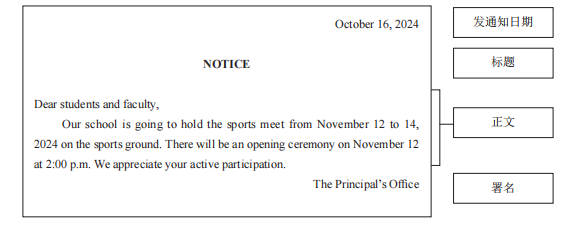 （二）通知
2. 通知的组成部分
（1）标题（title）：位于正文上方的居中处，通常用notice或NOTICE作为标题，也可用所通知事宜的具体内容作为标题，如Meeting Notice（会议通知）、Public Notice（广而告之）、LOST/FOUND（寻物/招领启事）等。
（2）正文（body）：通知的主要内容，包括通知的目的、时间、地点、活动内容及意义、注意事项等。一般用第三人称，若有称呼语，则用第二人称表示被通知的对象。
（3）署名（name of the issuer）：发布通知或公告的单位名称或人名，一般写在正文后面的右下角。
（4）日期（date）：发出通知的日期，如January 16, 2024。可写在正文的右下角、在署名的下一行，也可按书信格式写在正文的右上角。
（二）通知
3. 常用表达及句式
（1）通知开头的常用表达。
The lecture will be given at 7:00 p.m. on July 17 in the lecture hall. 讲座将于7月17日晚7点在报告厅举行。
Our school/company/club will/is going to hold…我们学校/公司/社团将举办……
Avisit to the Green Lake Park has been arranged on March 25. 定于3月25日游览翠湖公园。
We are having a(n)... about... 我们将举办一个关于……的……
We are pleased to inform you that... 我们很高兴地通知您……
This notice is to inform that... 特此通知……
（二）通知
（2）通知结尾的常用表达。
Participants will have the opportunity to…参与者将有机会……
All are requested to be present.所有人须到场参加。
Do be present on time! 请务必按时参加！
We are expecting your attendance/participation.我们期待你的出席/参与。
All the teachers and students are welcome to be present at the contest/lecture.欢迎广大师生到场参加比赛/讲座。
（二）通知
典型示例：
为丰富留学生们的课外活动，让他们更好地体验中国传统文化，校学生会决定举办一个文化展。假如你是校学生会的干事李华，请根据提示内容，写一份60—80词的活动通知。
提示内容:
（1）活动内容：包饺子、剪纸、写春联、舞龙等；
（2）活动时间：1月25日至1月27日；
（3）活动地点：学生活动中心；
（4）报名截止日期：1月23日（下周三）；
（5）通知的开头和结尾已为你写好，不计入总词数。
参考词汇：编中国结（tie Chinese knots） 剪纸（paper cuttings ）春联（Spring Festival couplets） 国画（Chinese paintings）
（二）通知
NOTICE
January 16, 2024
Dear International Students, 
   To enrich your school life and provide you with a better experience of traditional Chinese culture, _____________________________________________________________________________________________________________________________________________________________________________________________________________________________________________________________________________________________________________________________________
We look forward to your participation.
Student Union
（二）通知
解题步骤：
（1）体裁及格式：本题考查通知的写作，因此要确定书写格式，通知通常包含标题、日期、正文、署名四个部分。
（2）时态及语态：题目要求给留学生写一则有关中国传统文化展的通知，以丰富留学生们的课外活动，让他们更好地体验中国传统文化。确定本文在写作时应主要采用一般将来时和一般现
在时，且多用被动语态。
（3）人称：由于题目内容是对通知事件的客观描述，因此人称主要采用第三人称单数，如涉及要求或注意事项时，也常用第二人称表示被通知的对象。
（4）语言：该通知由学生会干事以学生会的名义下发给留学生，因此写作时可多用祈使句提醒被通知的对象应注意的事项。
（5）其他注意事项：因本文是一则通知，故李华的身份无需交代。
（二）通知
高分范文：
NOTICE
January 16, 2024
Dear International Students, 
      To enrich your school life and provide you with a better experience of traditional Chinese culture, a cultural exhibition will be held from January 25 to 27 at the StudentActivity Center. Various Chinese traditional arts will be on display, including works by famous artists and students. At the exhibition, you can also tie Chinese knots, make paper cuttings, write Spring Festival couplets, and create Chinese paintings. If you would like to take part in the activities, please come and sign up for it before Wednesday, January 23. 
We look forward to your participation.
Student Union
（二）通知
金句引路
开篇：说明通知的目的
To…, …is going to be organized/held. 为了……，我们将举办……There is going to be...即将举行……
中段：阐述活动的具体内容
The activity is scheduled to be held at 3:00 p.m. on Thursday, June 15 on the soccer feld.活动将于6月15 日星期四在学校足球场举行。
The meeting will be held in…at…会议将于……（时间）在……（地点）举行。
结尾：表示欢迎，表达期待
We look forward to your participation.我们期待你的参与。
If you would like to take part in..., please come and sign up for it. 如果你想参加……，请到场报名。
（三）电子邮件
电子邮件（email）通常由信头和信体组成，其中信头通常包含收件人的电子邮箱地址、发件人的电子邮箱地址、发件日期、主题，有些信头还包含抄送人的电子邮箱地址、附件等部分；电子邮件的信体则包含称谓、正文、结束语、落款等。电子邮件的格式可采用缩进式或齐头式，其中，在缩进式中，每个段落第一行向后缩进4—5个字母，各段落之间不空行。在齐头式中，各组成部分都从最左边开始书写，每个段落之间空一行。正式信函中通常不用缩写形式和口语表达。
（三）电子邮件
1. 常用格式
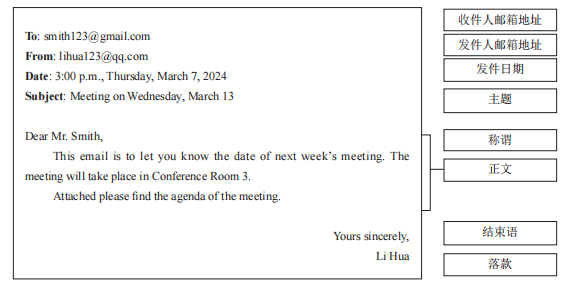 （三）电子邮件
2. 电子邮件的组成部分
（1）收件人（To）：收件人的电子邮箱地址，如smith123@gmail.com。
（2）发件人（From）：发件人的电子邮箱地址，如lihua123@qq.com。
（3）发件日期（Date）：发送邮件的日期，如3:00 p.m., Thursday, March 7, 2024。
（4）主题（Subject）：简明扼要地描述邮件的内容，收件人可根据主题决定是否需要详读邮件内容。
（5）正文（body）：信件内的主要内容。
（6）结束语（closing）：表示自己对收信人一种礼貌客气的客套语，用以结束信函，一般有Yours、Sincerely、Sincerely yours、Yours sincerely、Truly yours、Yours truly等。
（三）电子邮件
（7）落款（signature）：落款一般包括发信人的打印签名、发信人的头衔或职称、单位或公司的名称。
（8）附件（attachment）：假如除正文以外，还附有其他文件，可以在正文中说明附件份数和内容。
（9）抄送（CC）：将邮件同时发送给收件人以外的人，使其知晓此事，但是其无需处理邮件本身。
3. 常用表达及句式
（1）称谓的常用表达。
一般用Dear+头衔或职务+姓氏，如：Dear Mr. Zhang（张先生）、Dear Ms. Wang（王女士）、Dear Professor Li（李教授）、Dear General Manager（总经理）。
（三）电子邮件
对关系亲密的家人或朋友，可直接用Dear+姓名，如：Dear Li Hua（李华）。
如不清楚收件人的具体身份，可用Dear Sir/Madam（先生或女士）、To Whom It May Concern（敬启者）。
（2）电子邮件开头的常用表达。
I am writing with regard to…我来信是关于……
I am writing to ask/check/confrm/inform…我写信的目的是询问/核实/确认/通知……
I am glad to inform you that…我很高兴地通知您……
We regret to inform you that…我们抱歉地通知您……
I have received your email. 我已经收到您的邮件。
In reply to your email dated May 1, we decided…回复贵方5月1日的邮件，我方决定……
（三）电子邮件
（3）电子邮件结尾的常用表达。
Thank you for your early reply. 感谢您的及时回复。
Thanks for your time and consideration. 感谢您抽出时间并给予考虑。
RSVP by email at studentsunion@qq.com. 请回复电子邮件至studentsunion@qq.com。
I look forward to seeing/meeting you. 期待与您相会。
Please let me know if there are questions. 如有疑问，请告知我。
Please contact us if you have any questions. 如有疑问，请联系我们。
Please fnd/see attached...附件是……，请参阅。
Attached please fnd...请查看附件……
（三）电子邮件
（4）结束语的常用表达。
较为正式的结束语有Sincerely yours、Yours sincerely、Truly yours、Yours truly、Faithfully yours、Yours faithfully等。
较为非正式的结束语有Yours、All the best、Best wishes、Best regards、Take care等。
（三）电子邮件
典型示例：
    学校正在征集庆祝中秋佳节活动的简讯和现场照片。假定你是李华，现向学生会进行投稿，请根据提示内容，写一封60—80词的电子邮件给负责人。电子邮件的开头和结尾已为你写好，不计入总词数。
提示内容:
（1）活动时间及地点；
（2）活动的形式和内容；（3）活动的意义。
参考词汇：中秋节（Mid-Autumn Festival）花灯（lantern）
月饼（mooncakes）
赏月（appreciate the moon）
（三）电子邮件
To: studentsunion@163.com
From: lihua@163.com
Subject: News report about the celebration of the Mid-Autumn Festival

Dear Sir or Madam,
I’m writing about the news report about the celebration of the Mid-Autumn Festival.
__________________________________________________________________________________________________________________________________________________________
Thank you for your attention. Looking forward to your earliest reply.
Yours sincerely,
Li Hua
（三）电子邮件
高分范文：
To: studentsunion@163.com
From: lihua@163.com
Subject: News report about the celebration of the Mid-Autumn Festival Dear Sir or Madam,
I’m writing about the news report about the celebration of the Mid-Autumn Festival.
On September 17, our school organized a lot of activities to celebrate the traditional Chinese festival—the Mid-Autumn Festival. Teachers and students took part in various interesting activities such as watching lanterns, appreciating the moon, and making mooncakes.
（三）电子邮件
The students expressed their wishes through poetry, music and dance. This event was a great success. It has not only deepened the students’understanding of the traditional festival but has also rooted traditional Chinese culture in the hearts of our students. 
Thank you for your attention. Looking forward to your earliest reply.
Yours sincerely,
Li Hua
（三）电子邮件
金句引路
开篇：点明主旨
I am writing to you about…我给您写信的目的是……
I am writing to…我写信是为了……
结尾：表示期待回信
Looking forward to your earliest reply.期待您的尽早回复。
I look forward to hearing from you.期待您的回信。
（四）申请
申请（application）通常用于申请获得某职位、加入某团体或参加某活动。申请须如实反映申请人的个人情况和申请目的，申请信的格式通常包含称谓、正文、结束语和落款。
1. 常用格式
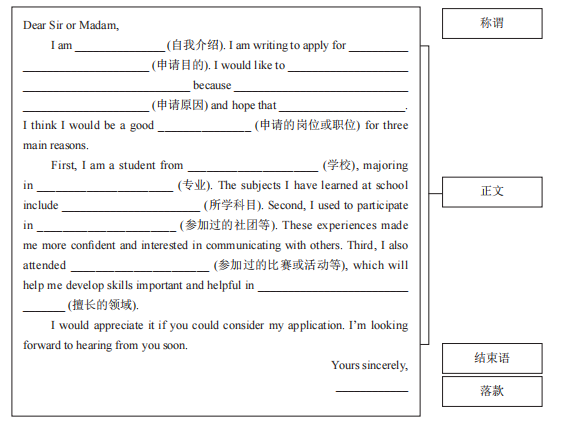 （四）申请
2. 申请信的组成部分
（1）称谓（salutation）：对收信人的尊称，直接写在收信人地址的正下方，自成一行。称谓后面的标点一般用逗号。称谓一般用Dear+头衔或职务+姓氏，如：Dear Mr. Zhang（张先生），Dear Ms. Wang（王女士），Dear Professor Li（李教授），Dear General Manager（总经理）等。如不清楚收信人的具体身份，则用Dear Sir/Madam（先生/女士），To Whom It May 
Concern（敬启者）。
（2）正文（body）：信件内的主要内容，一般遵循三段式的格式，其中第一段引入主题，表明申请人的身份，说明申请原因；第二段详细描述自己的能力和素养，可结合具体的事迹和经历
进行佐证；第三段表达对申请获得通过的期待和渴望，并表示感谢。
（四）申请
（3）结束语（closing）：表示自己对收信人一种礼貌客气的客套语，用以结束信函，类似中文信函中的“此致，敬礼”。在缩进式中，通常写在正文下一行的右下角，在齐头式中，通常
写在正文下一行的左下角。结束语的首字母需大写，并以逗号结束，如Yours、Sincerely、
Sincerely yours、Yours sincerely、Truly yours、Yours truly等。
（4）落款（signature）：落款可采用不同写法，一般包括写信人的手写签名、写信人的打印签名、写信人的头衔或职务、公司或单位的名称。在缩进式中，通常写在结束语下一行的右下
角；在齐头式中，通常写在结束语下一行的左下角。
（四）申请
3. 常用表达及句式
（1）陈述申请目的。
I have learned that the Dancing Club is recruiting new members. I am so interested in it and I would 
like to make an application.我得知舞蹈社团正在招募新会员，我对此非常感兴趣，我想提出申请。
I read your advertisement for the volunteers in the newspaper, which appeals to me/attracts me. 
Therefore, I would like to apply for this position. 我在报纸上看到你们招募志愿者的广告，这确实很吸引我。因此，我想申请这一职位。
（四）申请
I am writing in response to your advertisement for an assistant and promote myself as an ideal 
candidate. 看到贵公司招聘助理的广告，我写这封信特此申请，且我认为我是该工作的合适人选。
The news on the Internet caught my eye that your club is seeking students with talent/aptitude for... 
网上的一则消息引起了我的注意，贵社团正在寻找有……天赋/资质的学生。
（四）申请
（2）详细描述申请动机。
I think I am the right candidate for the job, the reasons for which go as follows. Initially, …Additionally, … Moreover, …我认为我是该工作的合适人选，原因如下：首先，……另外，……此外，……
I am profcient in English writing and I can…我精通英语写作，能……
I am eager to develop my skills as a/an… 我非常渴望成为……，锻炼我的能力。
I am confdent I will learn/beneft/proft from…我相信我将从以下方面学习/受益/获益……
I am ready to help others and have relevant work experience, which will surely make me a qualifed volunteer of…我愿意帮助他人，并拥有相关的工作经验，这必将使我成为一名合格的……志愿者。
（四）申请
I would like to take advantage of the opportunity to…我想借此机会……
I am interested in…我对……感兴趣
I am excited about…我对……感到兴奋
I hope to contribute to/ofer/share…我希望能为……奉献一份力/提供/分享
（3）表示期待和感谢。
I sincerely hope that my application will get your approval.殷切希望我的申请能得到您的同意。I would appreciate it if you could ofer me the opportunity.如果您能给我这次机会，我将不胜感激。
I shall be very thankful if you ofer me a precious opportunity for an interview.  如果您能给我提供一个宝贵的面试机会，我将不胜感激。
I am looking forward to hearing from you.期待您的回信。
（四）申请
典型示例：
假定你是昆明职业学校的学生李华，请给ABC公司人事处的负责人张先生写一封60—80词的信函，申请该公司电子商务实习生（intern）的岗位。申请的开头和结尾已为你写好，不计入总词数。
提示内容:
（1）简要陈述你的专业和在校学习的课程；
（2）参加过的相关活动；
（3）语言水平、其他技能等。
参考词汇：电子商务（e-commerce）专业（major）课程（course）
（四）申请
Dear Mr. Zhang,
I’m writing to apply for the position of e-commerce intern.
______________________________________________________________________________________________________________________________________________________________________________________________________________________________________________________________________________________________________________________________________________________________________________________________________________________________Thank you for your consideration, and I’m looking forward to hearing from you soon.
Yours sincerely,
Li Hua
（四）申请
解题步骤：
（1）体裁及格式：本题考查申请信的写作，因此要确定书写的格式，申请信通常包含称谓、正文、结尾、落款几个部分。
（2）时态：题目要求写一封申请信给ABC公司人事处的负责人张先生，申请该公司电子商务实习生的岗位。确定本文在写作时应主要采用一般现在时，表达所获得的成绩或掌握的技能时，可用现在完成时。
（3）人称：由于题目内容多涉及个人情况，因此人称主要采用第一人称，目的是让收信人通过自己的申请。
（4）语言：在写申请信时，态度应诚恳，在表达自己的愿望时应礼貌而自信，在客观描述自身情况的同时，应尽可能向对方说明自己的长处，给对方留下好印象，获得机会。
（四）申请
（5）其他注意事项：本文以申请为目的，除对自己的个人情况进行叙述外，还应当写明自己申请项目的缘由以及贴合申请项目的工作内容。
（四）申请
高分范文
Dear Mr. Zhang,
I’m writing to apply for the position of e-commerce intern. 
I am an e-commerce major from Kunming Vocational School. In my school years, I have a good working knowledge of e-commerce. I have had courses such as trading, marketing and sales. Besides, I am fuent in spoken and written English. I am familiar with ofce work and I can use computer skillfully. As a member of the school students’union, I have developed skills in communication and team spirit. 
Thank you for your consideration, and I’m looking forward to hearing from you soon.
Yours sincerely,
Li Hua
（四）申请
金句引路
开篇：表明意图，提出申请
I’m writing to apply for… 我写此信是为了申请……
I have read your notice about…我看到你们关于……的通知。
I learnt from the newspaper that…我在报纸上得知……
中段：说明申请理由，突出个人特点
I would like to… because… 我想……因为……
There are some reasons that I apply for this position.我申请该岗位的原因有以下几点。I am good at…我擅长……
结尾：期待回复，表示感谢
（四）申请
金句引路
开篇：表明意图，提出申请
I’m writing to apply for… 我写此信是为了申请……
I have read your notice about…我看到你们关于……的通知。
I learnt from the newspaper that…我在报纸上得知……
中段：说明申请理由，突出个人特点
I would like to… because… 我想……因为……
There are some reasons that I apply for this position.我申请该岗位的原因有以下几点。I am good at…我擅长……
结尾：期待回复，表示感谢
（四）申请
I hope I can join you.希望我能够加入你们。
I hope you can consider my application of...希望您能考虑我关于……的申请。
Thank you for considering my request of.感谢您能考虑我的请求。
三、综合训练
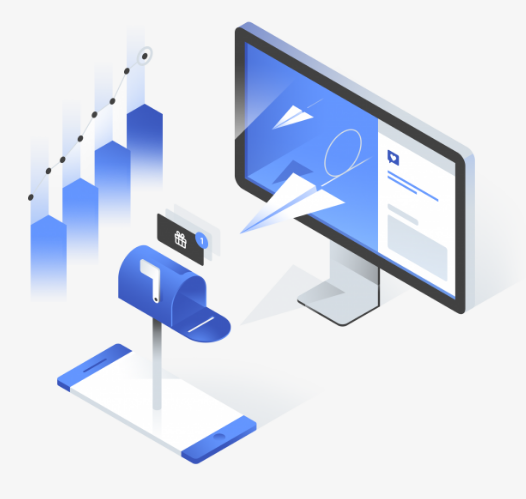 训练题（六）
训练题（一）
训练题（二）
训练题（七）
训练题（八）
训练题（三）
训练题（四）
训练题（九）
训练题（十）
训练题（五）
Home
三、综合训练
训练题（一）
假如你是李华，想加入旅游社团。请根据提示内容，写一篇60—80词的个人简介给社团负责人。简介的开头已经给出，不计入总词数。
提示内容:
（1）个人的基本情况和专业；
（2）特长；
（3）个人的愿望。
参考词汇：旅游社团（Travel Club ）学生会主席（chairman of the Student Union）
三、综合训练
训练题（一）
My name is Li Hua. I am really interested in the Travel Club and I want to join it. 
________________________________________________________________________________________________________________________________________________________________________________________________________________________________________________________________________________________________________________________________________________________________________________________________________________________________________________________________________________________________________________________________________________________________________________
三、综合训练
训练题（一）
解题步骤：
（1）体裁及格式：本题考查个人简介，属于记叙文写作，因此要确定记叙文中描写人物的具体步骤。（2）时态：根据题目要求，介绍自己的基本情况、爱好和特长，应主要采用一般现在时。
（3）人称：本文是自我介绍，应采用第一人称。
（4）语言：在介绍自己时，态度要诚恳谦逊，表现出有能胜任此项任务的信心。
三、综合训练
训练题（一）
高分范文:
My name is Li Hua. I am really interested in the Travel Club and I want to join it.
My major is Tourism and I am one of the top students in our class. I used to be the chairman of the Student Union. I have many hobbies, such as jogging, travelling, and painting. I will attend your meetings as required and I will actively participate in club activities. I would like to learn new things and hope to learn from you and challenge myself. 
I am excited to be a member of your club. Thank you!
三、综合训练
训练题（二）
根据表格里的提示内容，用60—80词的短文介绍中国的传统节日——元宵节。短文的开头已经给出，不计入总词数。
提示内容：
节日名称        元宵节
庆祝时间      中国农历正月十五
庆祝范围          中国多数地方
庆祝方式         挂红灯笼、赏灯展、猜灯谜、舞龙舞狮……
参考词汇：元宵节（The Lantern Festival）灯展（lantern shows）灯谜（lantern riddles）
三、综合训练
训练题（二）
The Lantern Festival is one of the most important traditional Chinese festivals.
________________________________________________________________________________________________________________________________________________________________________________________________________________________________________________________________________________________________________________________________________________________________________________________________________________
三、综合训练
训练题（二）
解题步骤：
（1）体裁及格式：本题考查介绍节日的说明文。说明文要求客观地解说事物，阐明事理，让读者从文章中习得知识。在介绍节日的书面表达中要宣传好中国的传统文化。
（2）时态：本文介绍中国的传统节日，包括节日的庆祝时间、庆祝方式和风俗习惯等，因此采用一般现在时。（3）人称：介绍节日是对传统活动和客观具体事物的说明，因此本文采用第三人称。
三、综合训练
训练题（二）
高分范文：
The Lantern Festival is one of the most important traditional Chinese festivals. It falls  on the ffteenth day of the frst Chinese lunar month.
On that day, many households hang up red lanterns in front of the gate. People celebrate the Lantern Festival by enjoying lantern shows, guessing lantern riddles, performing the dragon and lion dances and so on. People eat a typical food called yuanxiao, which means the reunion of the whole family.
The Lantern Festival marks the end of the Chinese New Year celebration.
三、综合训练
训练题（三）
假定你是李华，因为生病需要在家休息，请给Brown老师写一张请假条。请根据下面提示，用英语写一张60—80词的请假条。请假条的开头与结尾已为你写出，不计入总词数。
提示内容:
（1）生病情况；
（2）医生建议；
（3）请2天病假。
参考词汇：感冒（get a cold）发烧（have a fever）流鼻涕（sneeze）服药（take medicine）
三、综合训练
训练题（三）
Dear Mr. Brown,
I’m writing to you to ________________________________________________________________________________________________________________________________________________________________________________________________________________________________________________________________________________________________________________________________________________________________________________________________________________
I sincerely hope for your approval.
Yours respectfully,
Li Hua
三、综合训练
训练题（三）
解题步骤：
（1）体裁及格式：本题考查请假条的写作，因此要确定书写的格式，请假条通常包含日期、称谓、正文、结束语、落款五个部分。
（2）时态：写作内容为由于生病需要在家休息，给Brown老师写一张请假条。应采用一般过去时简单陈述请假原因。
（3）人称：由于题目内容涉及请假事宜，因此人称主要采用第一人称，目的是让Brown老师了解自己的生病情况与请假缘由。
（4）语言：写作时应当礼貌地提出请假申请，语气应礼貌、委婉，同时态度诚恳。（5）其他注意事项：应对请假给工作带来的不便或学习上的影响表示歉意。
三、综合训练
高分范文： 
March 12, 2023
Dear Mr. Brown,  
I am writing to you to ask for a two-day leave because I got a bad cold and had a fever last night. Since then, I have been sufering from a serious cough, sneezing and headache.
This morning, I went to the hospital, and the doctor advised me to take medicine and have a rest. So, I am very sorry to be absent from school in the following days.As to the missed lessons, I will try to make them up as soon as I recover.
I sincerely hope for your approval.
Yours respectfully,
Li Hua
训练题（三）
三、综合训练
训练题（四）
假如你是机械工程专业的李华，请你为刚入学的新生介绍一下校园生活。请根据下列图画和提示内容写一篇60—80词的短文，短文的开头已为你写好，不计入总词数。




参考词汇：基础课程（basic course）专业课程（specialized course related to major）实训中心（training center）机械制图（mechanical drawing）信息技术社团（IT club）
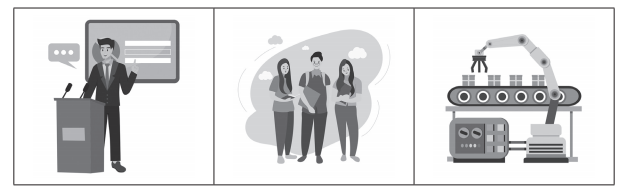 三、综合训练
训练题（四）
Dear brothers and sisters, welcome to our school! I am glad to share with you our meaningful and relaxing school life.
________________________________________________________________________________
________________________________________________________________________________________________________________________________________________________________________________________________________________________________________________________________________________________________________________________________________________________________________________________________________________________________________________________________________________________________
三、综合训练
训练题（四）
解题步骤：
（1）体裁及格式：本题考查记叙文的写作，涉及到机械专业学生的知识学习、技能训练、课后活动等，适合采用顺叙进行叙述。
（2）时态：一般现在时。
（3）人称： 题目涉及现在学生的校园生活，应采用第一人称。
（4）语言：给刚入校的新生介绍校园生活，语言应该体现出温馨和活力。
三、综合训练
训练题（四）
高分范文：
Dear brothers and sisters, welcome to our school! I am glad to share with you our meaningful and relaxing school life.
First, we study both basic courses and specialized courses related to our major in the classroom. In addition, we practice and improve our skills in the training center. In our spare time, there are all kinds of activities and competitions for us to take part in. The most exciting one is the mechanical drawing skills competition every year. We can also join various clubs such as the IT Club. 
Our school life is wonderful. Enjoy your colorful campus life!
三、综合训练
训练题（五）
你的朋友Bob邀请你参加明天的生日派对，但是你已有安排，不能参加他的生日派对。请根据表格的内容，写一封60—80词的信告诉Bob你的日程安排。信的开头和结尾已经给出，不计入总词数。
提示内容：



参考词汇：专业课（specialized course）实训室（training room）实训课（practical training course）报告厅（lecture hall）Dear Bob,
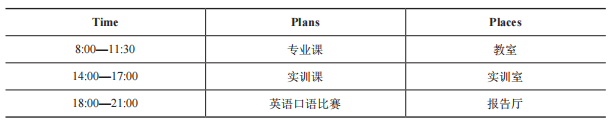 三、综合训练
训练题（五）
Dear Bob, 
Thank you for your invitation. I’m sorry I can’t go to your birthday party tomorrow.
________________________________________________________________________________________________________________________________________________________________________________________________________________________________________________________________________________________________________________________________________________________________________________________________________________Yours sincerely, 
Tom
三、综合训练
训练题（五）
解题步骤：
（1）体裁及格式：本题考查以信函格式向收件人描述日程安排的写作，因此要确定书写时的格式，信函通常包含称谓、正文、结束语、落款几个部分。
（2）时态：题目要求将自己的日程安排通过写信告知Bob，因此应采用一般将来时叙述自己的时间安排。
（3）人称：由于内容是“我”的计划安排，因此采用第一人称。
（4）语言：因为内容涉及对是否参加派对的答复，因此首先应对受到邀请表达谢意，再表示对不能参加派对的遗憾，给出不能参加派对的原因，最后送上祝福。
三、综合训练
高分范文：
Dear Bob,
Thank you for your invitation. I’m sorry I can’t go to your birthday party tomorrow.
In the morning, I have to take specialized courses related to my major in my classroom from 8:00 to 11:30. I will have practical training courses in the training room from 14:00 to 17:00. I can get hands-on experience by practicing. It’s very exciting. Then, from 18:00 to 21:00, I’m going to attend an English speaking competition in the school lecture hall. The theme of the competition is “Love Country, Love Home, Love School”. I hope you have a happy birthday.
Yours sincerely,
Tom
训练题（五）
三、综合训练
训练题（六）
你校准备招募若干名志愿者参与一个“构建人类命运共同体（Building a Shared Future for All Life on Earth）”的国际会议。请根据提示内容写一则60—80词的招募广告。标题和广告的开头已为你写好，不计入总词数。提示内容：
（1）招聘目的；
（2）岗位要求；
（3）报名方式和截止时间。
参考词汇：招募（recruit）申请人（applicant）相关经验（relevant experience）优先考虑（prefer）
三、综合训练
训练题（六）
Volunteers Needed
Are you seeking an opportunity to make a contribution to the natural environment? Join us now!
________________________________________________________________________________________________________________________________________________________________________________________________________________________________________________________________________________________________________________________________________________________________________________________________________________________________________________________________________________________________Conference Organizing Committee
三、综合训练
训练题（六）
解题步骤：
（1）体裁及格式：本题考查广告的写作，因此要确定书写格式，广告通常包含标题、主体及随文三个部分。（2）时态：题目要求写一则招募广告，对招募对象提出具体要求，因此用一般现在时。
（3）人称：招募广告是对招募对象提出具体要求，因此主要使用第三人称和第二人称。
（4）语言：通常采用陈述语气，但可以适当采用疑问句，使语言表达更具吸引性和号召力。
（5）其他注意事项：可适当添加一定的衔接词，以使行文连贯。
三、综合训练
高分范文：
Volunteers Needed
Are you seeking an opportunity to make a contribution to the natural environment? Join us now! We are recruiting volunteers for the international conference “Building a Shared Future forAll Life on Earth”. 
Applicants should be patient, responsible and cheerful. 
Outstanding English comprehension and communication skills are required.
Students with relevant experience are preferred, either in international conferences or in other similar activities. 
Anyone interested in it can call 0871-650000 or send an email to volunteers@163.com to request an application and get further information before May 1.
Conference Organizing Committee
训练题（六）
三、综合训练
训练题（七）
通过老旧小区改造，你居住的社区发生了变化，你要向朋友介绍自己社区的现状。请根据提示内容写一篇60—80词的短文，短文的题目与开头已为你写好，不计入总词数。提示内容:
（1）社区有许多便民设施和服务；
（2）出行方便；
（3）邻里关系和谐。
参考词汇：邻居（neighbor）设施（facility）满足某人的需求（meet one’s need）老旧小区改造（old community renovation）
三、综合训练
训练题（七）
My Community
My community is wonderful and it is a warm home for everyone here. Now let me show you around my community. 
_____________________________________________________________________________________
_____________________________________________________________________________________
_____________________________________________________________________________________
三、综合训练
训练题（七）
解题步骤：
（1）体裁及格式：本题考查的是介绍社区生活的基本情况和邻里关系，采用记叙文的文体进行写作。（2）时态：根据题目要求，应采用一般现在时。
（3）人称：由于是介绍“我”的社区，因此采用第一人称写作。
（4）语言：介绍社区应该用积极、自信、友好的陈述语气。
三、综合训练
训练题（七）
高分范文：
My Community
My community is wonderful and it is a warm home for everyone here. Now let me show you around my community. 
First, after the old community renovation, there are now many new facilities and services in my community, which can make life here much more comfortable and colorful. Second, my community is next to the subway station, so it’s convenient to go out. What’s more, it’s so wonderful that the neighbors in my community are kind and friendly.
My community is one of the best communities in Yunnan. It is an excellent model of the old community renovation.
三、综合训练
训练题（八）
假定你是校报小记者，为了丰富学校生活，你校今天举行了中文诗词大赛（Chinese Poetry Contest），请根据提示内容写一则60—80词的简讯，对活动进行相关报道。标题和结尾已为你写好，不计入总词数。提示内容:
（1）活动时间、地点；
（2）活动的形式和内容；
（3）活动的意义。
参考词汇：丰富（enrich）中国传统文化（traditional Chinese culture）参与者（participant）背诵（recite）给……留下深刻印象（impress）
三、综合训练
训练题（八）
A Chinese Poetry Contest
______________________________________________________________________________________________________________________________________________________________________________________________________________________________________________________________________________________________________________________________________________________________________________________________________________________________________________________________________________________________________________________________
The contest not only enriched students’school life but also helped them learn a lot about Chinese poetry and traditional Chinese culture.
三、综合训练
训练题（八）
解题步骤：
（1）体裁及格式：本题考查简讯的写作，简讯通常包含标题、导语、主体三个部分。
（2）时态：简讯通常是报道过去所发生的事件，多用一般过去时。
（3）人称：简讯一般使用第三人称，客观描述事实，避免使用表示主观态度的词或句子，如I think、I hope等。（4）语言：简讯要用事实说话，语言力求客观、简洁。
三、综合训练
训练题（八）
高分范文：
A Chinese Poetry Contest
On September 21, 2023, a Chinese Poetry Contest was successfully held in our school hall, which attracted hundreds of students and teachers.
Sixteen students took part in the competition. The event began with some games related to Chinese Poetry. Then, the participants impressed the audience with wonderful performance, including poem reading and poem reciting. At the end of the competition, the awards were given to the top winners. 
The contest not only enriched students’school life but also helped them learn a lot about Chinese poetry and traditional Chinese culture.
三、综合训练
训练题（九）
假如你是高三学生李华，请根据提示内容，给你的老师写一封60—80词的感谢信，感谢在校期间他（她）对你的教导与帮助。感谢信的开头和结尾已为你写好，不计入总词数。
提示内容：
（1）感谢老师的教导；
（2）感谢老师在学习和生活中对你的帮助；
（3）表达对老师的祝福。
参考词汇：表达（express）指导（guidance）榜样（role model）
三、综合训练
训练题（九）
Dear Ms. Zhang,
I’m writing to express my thanks to you.
____________________________________________________________________________________________________________________________________________________________________________________________________________________________________________________________________________________________________________________________________________________________________________________________________________________________________________
Please accept my sincere thanks and best wishes.
Sincerely yours,
Li Hua
三、综合训练
训练题（九）
解题步骤：
（1）体裁及格式：本题考查感谢信的写作。写作时应注意感谢信的格式，通常包含称谓、正文、结束语和落款四个部分。感谢信的开头首先需表达感谢之情，中间段落要说明感谢他人的理由，具体叙述对方给予的帮助，
结尾则再次表达谢意。
（2）时态：感谢信是因为受到别人的帮助、馈赠或款待而向对方表示感谢，因此主要用一般现在时。
（3）人称：感谢信是“我”向收信人表示感谢，因此采用第一人称和第二人称。
（4）语言：感谢信的行文应当感情真挚、描述具体、措辞得体，让收件人深刻感受到你的感激和诚意。
三、综合训练
高分范文:
Dear Ms. Zhang,
I am writing to express my thanks to you. 
You set a good example through your own actions. You always work hard and are strict with us. I won’t forget how interesting your classes were. Thanks to your guidance, I have made great progress in my English study. You are so kind and always give us useful suggestions on learning English. When I was in trouble, you would encourage me. You are not only a good teacher but also a role model whom I deeply respect. I want to be a teacher just like you in the future.
Please accept my sincere thanks and best wishes.
Sincerely yours, 
Li Hua
训练题（九）
三、综合训练
训练题（十）
现在越来越多的人开始通过阅读电子书籍获取知识和信息。请根据以下提示内容，写一篇60—80字的短文，谈谈你对电子书籍的看法。短文开头已为你写出，不计入总词数。提示内容：
（1）电子书籍给我们的生活和学习带来的影响；
（2）电子书籍的优势和劣势；
（3）你对于学生使用电子设备进行阅读的观点及建议。
参考词汇：电子书（e-book）纸质书（printed book）便携的（convenient）有损视力（be harmful to one’s eyes）
三、综合训练
训练题（十）
In recent years, e-books are becoming more and more popular in our school. ______________________________________________________________________________________________________________________________________________________________________________________________________________________________________________________________________________________________________________________________________________________________________________________________________________________________________________________________________________________________________________________________________________________________________________________________
三、综合训练
高分范文：
In recent years, e-books are becoming more and more popular in our school. While some people prefer e-books to printed books, others don’t.
Some people think e-books are cheaper than printed books. They are so convenient that we can read them anytime and anywhere. Moreover, e-books can help reduce paper waste and protect the environment. However, e-books may afect people’s health because reading with electronic devices for a long time is harmful to our eyes. In addition, some people fnd less pleasure in reading e-books on computers or phones than in reading printed books.
As for me, I think e-books are helpful if we read them properly instead of reading too much.
训练题（十）